Neutralization Reactions & pH Scale
One more type of reaction
A neutralization reaction occurs when an acid and a base react to form products that have a pH closer to 7 than either of the reactants
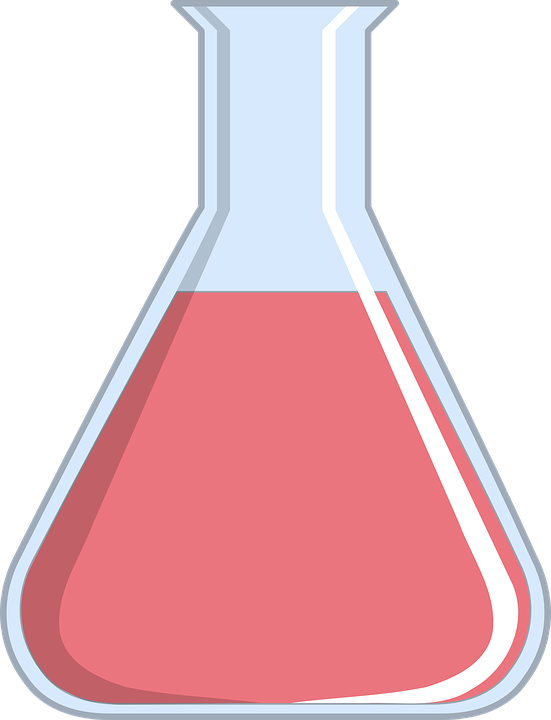 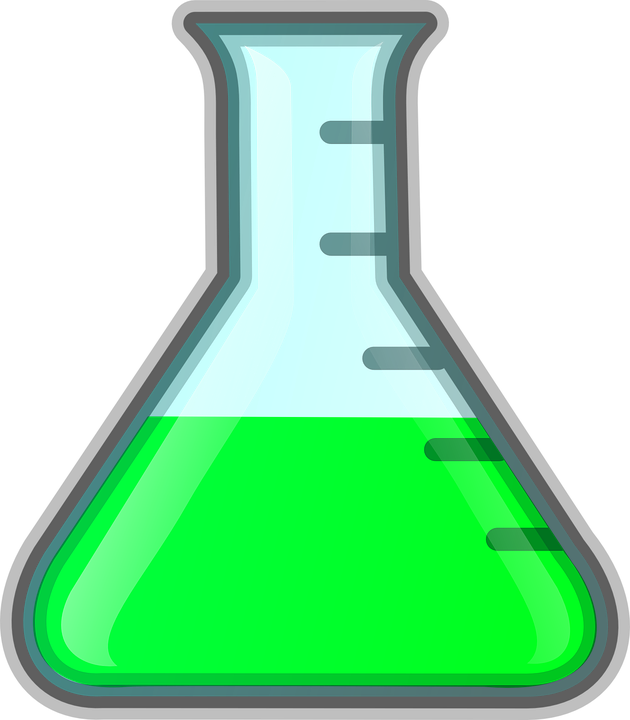 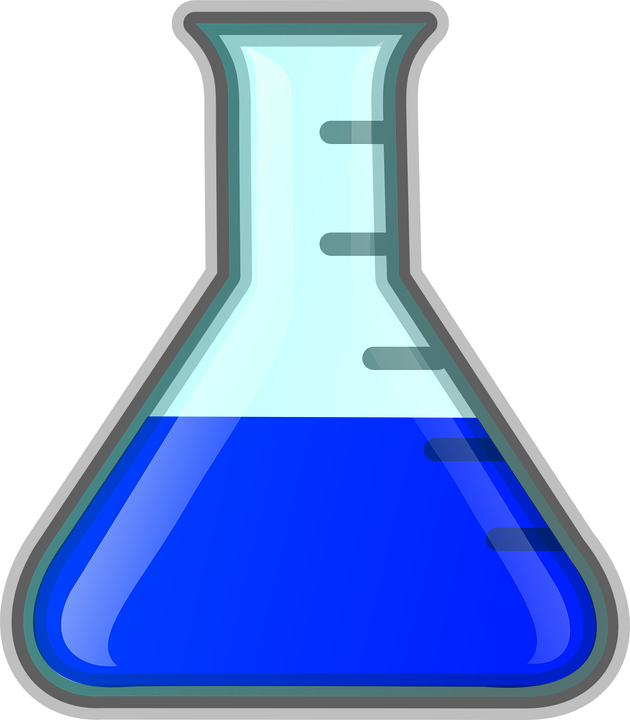 HCl
pH=2.5
NaOH
pH=12.5
pH=7.5
Acid & Base combine
Acids form hydrogen ion in water (H+)
Bases form hydroxide ions in water (OH-)
When the H+ combines with the OH-, what does it create?

H+  + OH-    HOH
What is HOH?
Rewritten it is H2O - water
Predicting the Products of Neutralization Reactions
If we know the reactants of a neutralization reaction, we can predict the products
AB + CD  AD + CB
For example:
HCl (aq) + NaOH (aq)  HOH (l) + NaCl(aq) 

Mixing hydrochloric acid (HCl) & Sodium Hydroxide (NaOH) makes salt water
This is a type of double displacement reaction
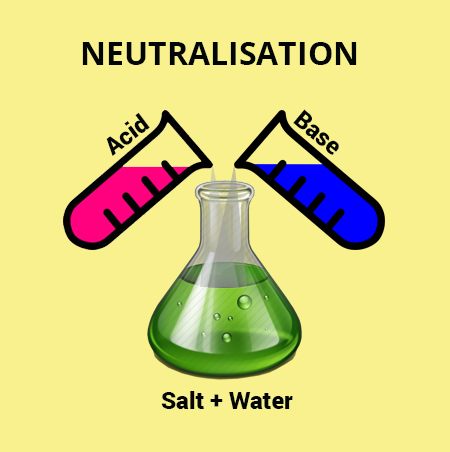 Try to predict the following
H2SO4 (aq) + KOH (aq) 
H2SO4 (aq) + KOH (aq) 
H2SO4 (aq) + KOH (aq)   HOH (l) +  K2SO4 (aq)
Now Balance
H2SO4 (aq) + 2KOH (aq)   2HOH (l) +  K2SO4 (aq)
This is known as a SALT
Chemical Spills
In March 2007 a train hauling 150 000 L of sulfuric acid derailed in Englehart northern Ontario.
The sulfuric acid killed fish, and posed a threat to both humans and wildlife
Emergency response crews added calcium hydroxide Ca(OH)2(s) to the river to neutralize the acid

Ca(OH)2 + H2SO4(aq)  2H2O(l) + CaSO4(aq)
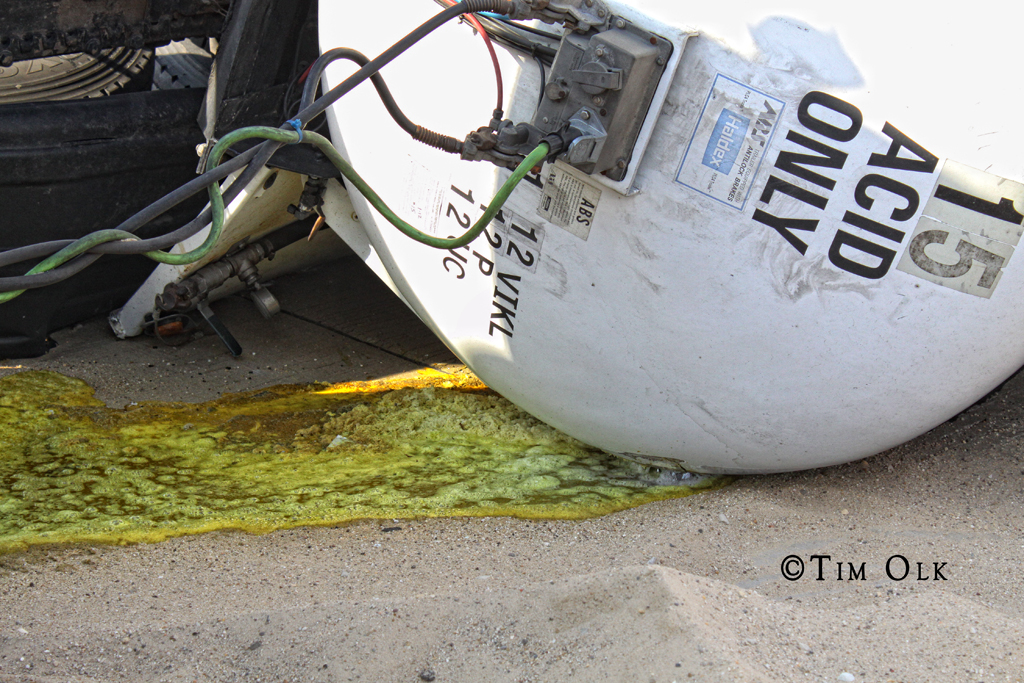 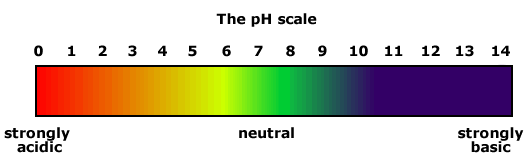 Universal Indicator pH Scale
pH Scale
Each number on the scale represents a 10X change in strength.
Examples
pH of 5 is 10X stronger acid than a pH of 6
pH of 4 is 10X stronger acid than a pH of 5
So pH 4 is 100X stronger than pH of 6
pH of 10 is 10X stronger base than pH of 9
pH of 9 is 10X stronger base than pH of 8
So pH of 10 is 100X stronger than pH of 8
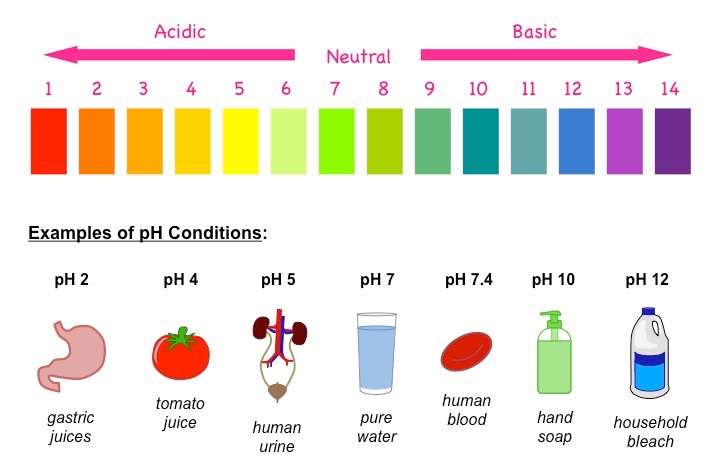 pH Scale
Try these
How much stronger acid is pH 2 compared to pH 4
How much stronger base is pH 14 compared to pH 13
How much stronger acid is pH 0 compared to pH 4
How much stronger base is pH 14 compared to pH 7
Try all the above
How much stronger on the pH scale is 14 compared to 0
 100X
 10X
 10,000X
 10,000,000X
100,000,000,000,000X
100 trillion times stronger
1
(For # 7&13 identify only)
Assignment
P. 171 #’s 1-5, 7-14  omit 12a
(For #7&13 identify only)